DSC40B:Theoretical Foundations of Data Science II
Lecture 14:   Shortest Path in Weighted Graphs – part I

Instructor: Yusu Wang
Prelude
Previously
Basics of graphs, representations, graph search strategies
BFS: also leads to shortest path distance in input graph
Note: graph is unweighted! 

Today: 
Weighted graphs 
where each edge has an edge weight 
Properties of shortest paths in weighted graphs 
Bellman-Ford algorithm for computing single-source shortest path for any weighted graphs
Weighted graphs, and shortest paths in them
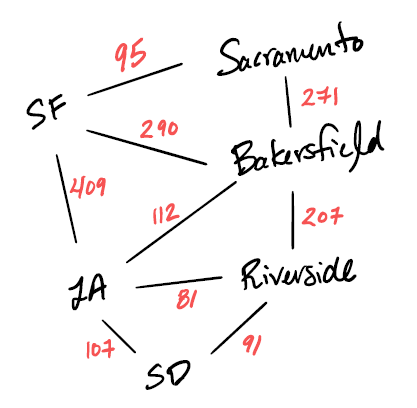 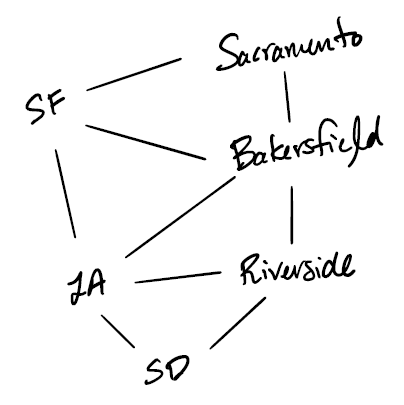 Weighted Graph
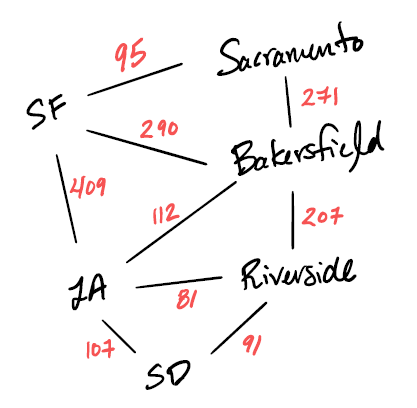 can be directed / undirected
weights can be positive/negative
useful in many applications
strength of connection in a social network
distance in a transportation network
probability that two nodes interact in a protein-protein interaction network
Path lengths
Given a path in a weighted graph, its length is the total weights of all edges in the path. 

Examples: 
SF, LA, Bakersfield, Riverside
length = 728
SF, LA, Riverside
length = 490
LA, SD, Riverside, LA, SF 
length = 688 
LA, SF
length = 409
LA, Bakerfield, SF
length = 402
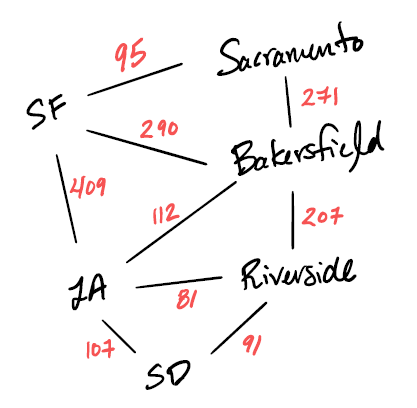 Shortest Paths
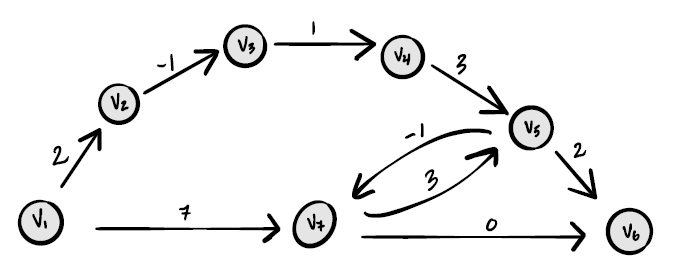 Shortest Paths
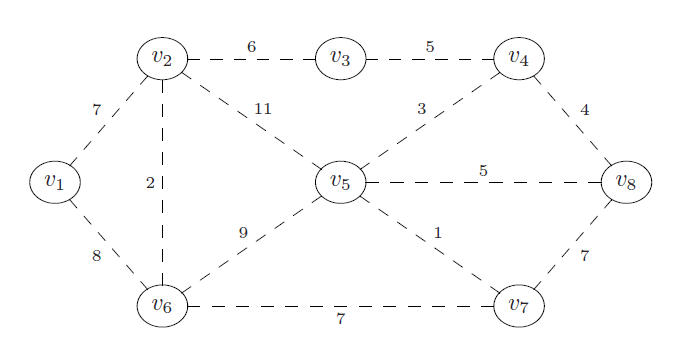 Properties of shortest paths
Shortest path is not well-defined if the input graph has “negative cycles”
A negative cycle is a cycle whose length is negative
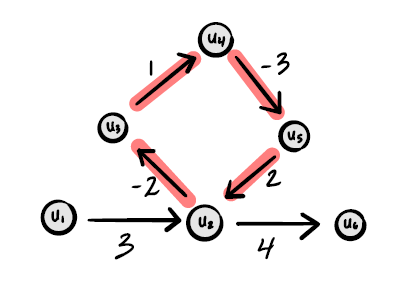 Negative weights are usually okay. Negative cycles make shortest path not well-defined.
Properties of shortest paths
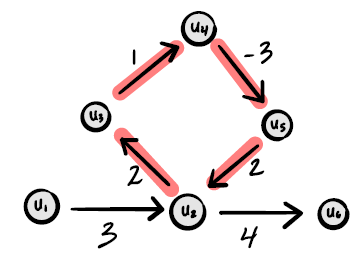 Properties of shortest paths
Properties of shortest path
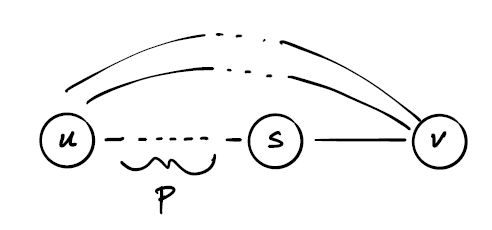 Property of shortest paths
Single-source shortest paths (SSSP)and Does BFS work for weighted graphs?
Can BFS idea work in general?
Not really
Example:
6
Can BFS idea work?
Not really
Example:
6
Can we use BFS to solve SSSP?
Problem with Approach #0
Only works when edges have positive integer weights
Even for integer-weighted graphs, it can be highly inefficient. 







We need better algorithms for SSSP.
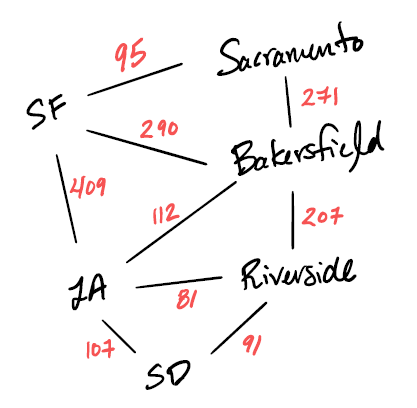 Key operation for SSSP:Edge Update
Two algorithms for SSSP
Estimated shortest path
Estimated shortest path so far
Updating edges
Updating edges
Example
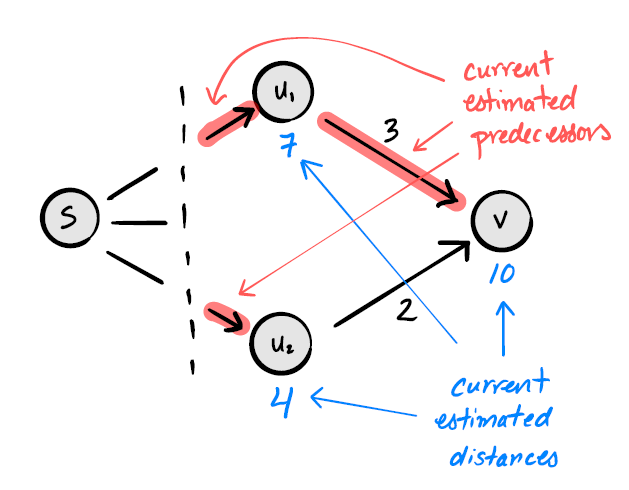 Example
Before update
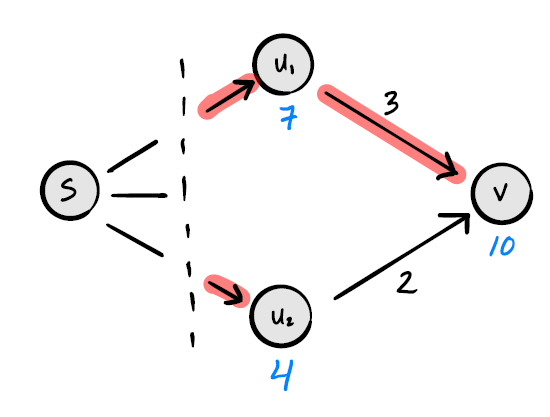 Example
Before update
After update
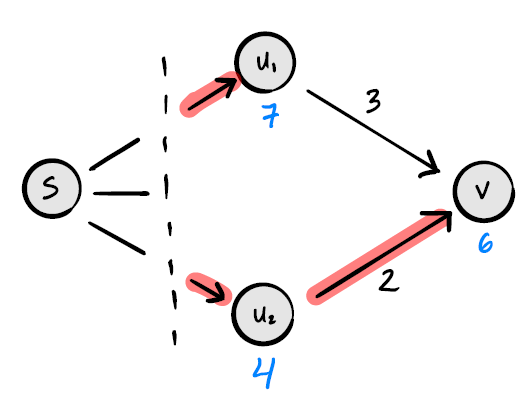 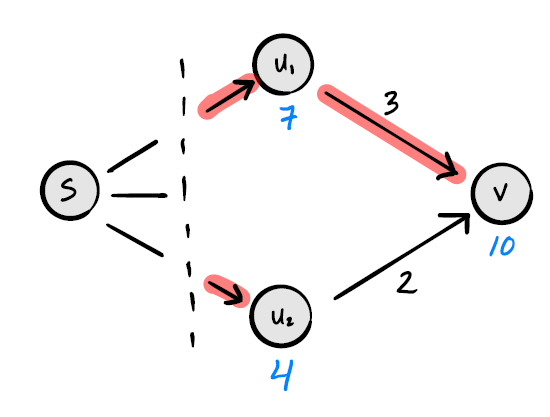 Another Example
Before update
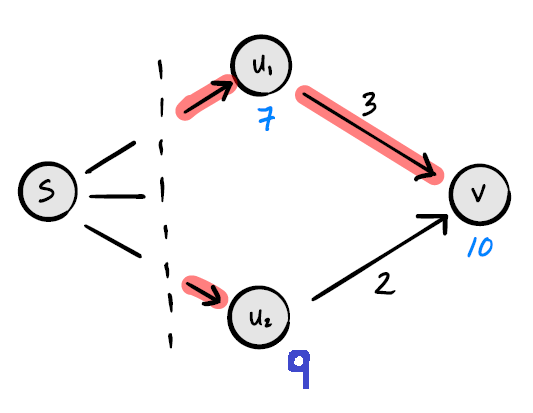 Another Example
After update
Before update
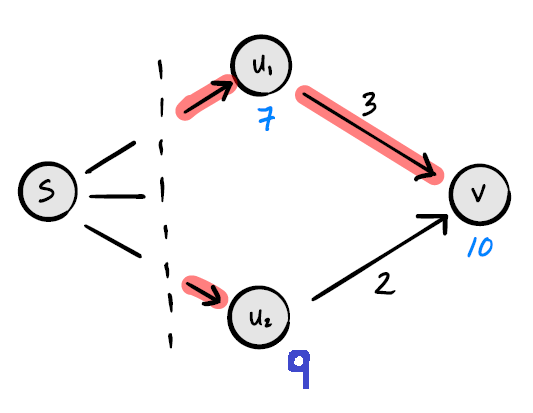 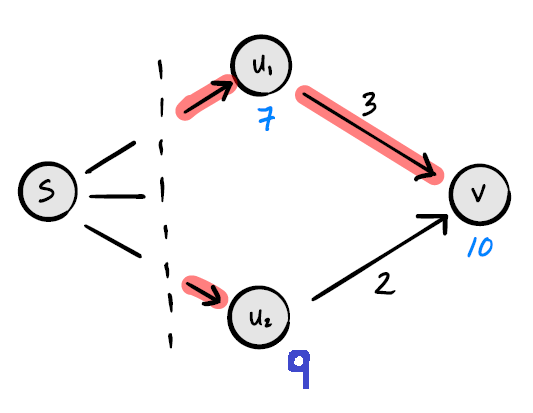 Do Nothing!
Implementing update() in python
To implement update(u,v) in python,  let
est be a dictionary of estimated shortest path distances
predecessor be a dictionary of estimated shortest path predecessors
weights be a function which returns edge weights
Implementing update() in python
Time complexity:  _______
When does an update discover a shortest path?
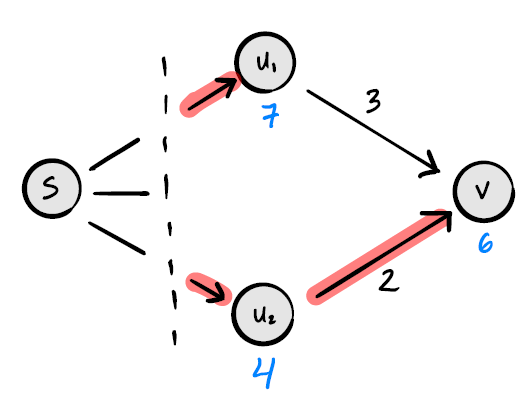 When does an update discover a shortest path?
Bellman-Ford shortest path algorithm
More specifically
-1
-6
More specifically
-1
-6
More specifically
-1
-6
More specifically
-1
-6
Loop Invariant
This is the idea behind Bellman-Ford Algorithm !
Bellman-Ford Algorithm in Python
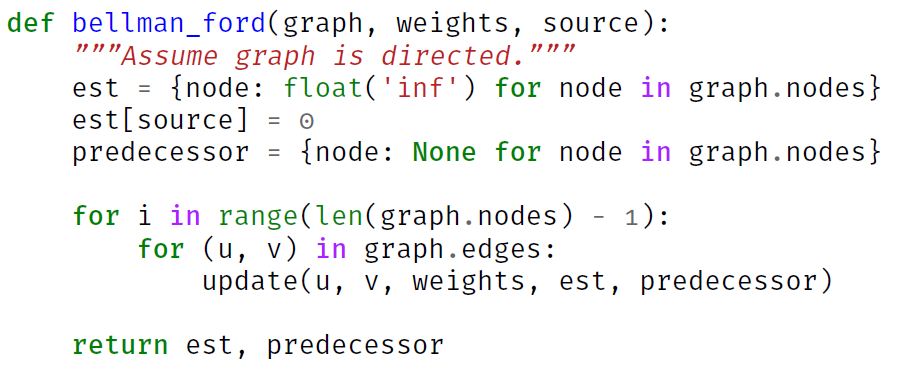 Setup takes ____________ time
Each update takes ____________ time
There are __________ numbers of updates
Total time complexity is ______________.
Bellman-Ford Algorithm in Python
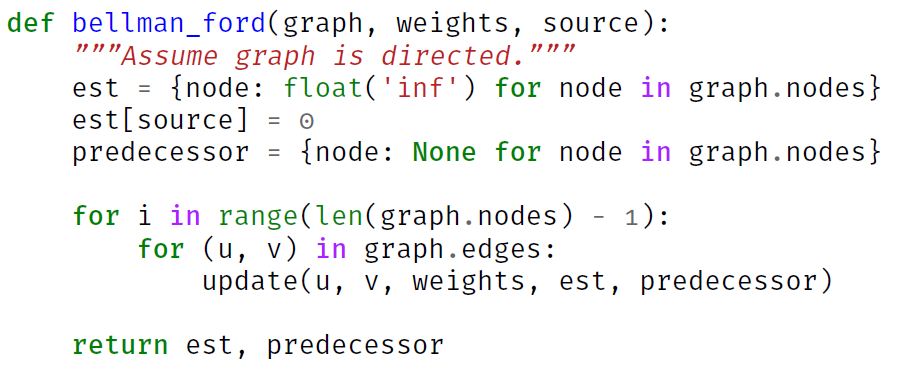 Setup takes ____________ time
Each update takes ____________ time
There are _____________ numbers of updates
Total time complexity is ______________.
Example
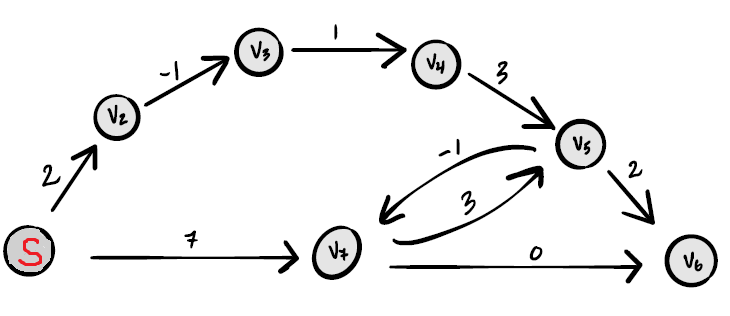 Early-stopping and negative cycles
Early-stopping
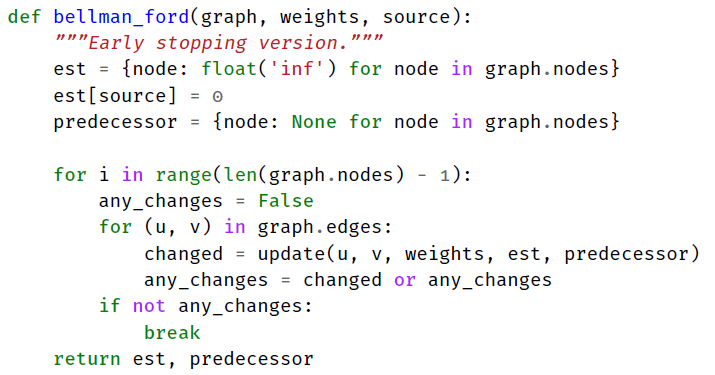 Negative Cycles
Recall: if a graph has negative cycle(s), then the shortest paths are not well-defined
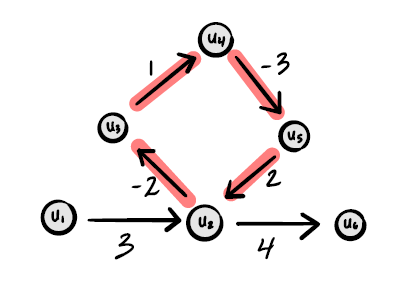 Negative Cycles
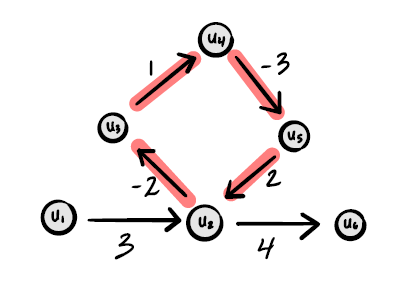 Negative Cycles
Modified Bellman-Ford with early stopping and negative cycle detection
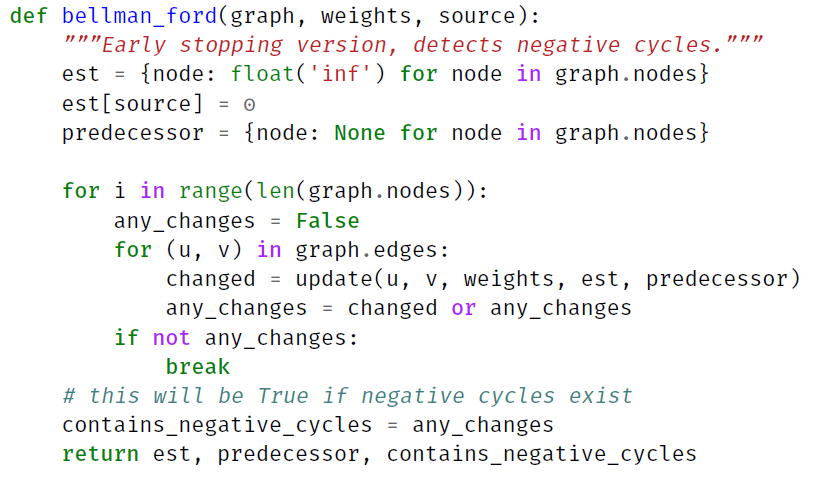 FIN